Program Submission Requirements
Patti Blank, David Garcia, Njeri Griffin, and Kevin Lovelace, Chancellor’s Office
Facilitator: Nili Kirschner, ASCCC Curriculum Committee
1
Session Overview
Vision for Success, Core Commitments, and Call to Action for Equity
Submission Requirements 
ADTs
CTE awards (AA/AS/COA)
Noncredit CDCP
Common Submission Errors
Resources
2
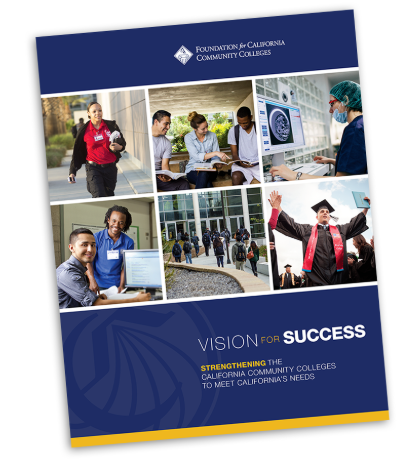 Core Commitments
Vision for Success
Focus on students’ goals 
Design and decide with the student in mind
Pair high expectations and high support
Evidence-based decisions
Own student performance
Enable innovation and action 
Cross-system partnership
Increase credential obtainment by 20%
Increase transfer by 35% to UC and CSU
Decrease unit obtainment for a degree
Increase employment for CTE students
Reduce and erase equity gaps
Reduce regional gaps
3
Call to Action for Equity
Systemwide review of police and first responder training and curriculum.
Campus leaders host open dialogue and address campus climate. 
Campuses audit classroom climate and create an action plan to create inclusive classrooms and anti-racism curriculum.
District Boards review and update your Equity plans with urgency.
Shorten the time for the full implementation of the DEI Integration Plan
Engage in the Vision Resource Center “Community Colleges for Change.”
4
Types of Programs Reviewed by CCCCO at Submission
With streamlining and auto-approval, the Chancellor’s Office no longer reviews every type of award when it is submitted to COCI.
Awards that are reviewed at submission:*
New and Revised ADTs 
New CTE Certificates of Achievement 
New CTE AS/AA Degree 
New and Revised CDCP Noncredit (short term vocational) 
*Colleges are still responsible for maintaining supporting documents for all awards, as specified in PCAH, even if the Chancellor’s Office does not review them at submission.
5
College Perspective: Local Responsibility and Equity
Program development guidelines in PCAH include considerations of appropriateness to mission, demonstrated need, adequacy of resources, and adherence to curriculum standards, and regulatory compliance
Streamlining curriculum means more responsibility on curriculum committees to review these areas, even if the Chancellor’s Office won’t be reviewing at submission
Colleges need to document local review and approval processes for 
accreditation
annual curriculum certification
eventual periodic review of curriculum by Chancellor’s Office 
Great opportunity to explore equity and disproportionate impact on your students
6
General Requirements for All Program Submission
Proposal fields filled in correctly
Course Outline of Records (CORs) attached
Narrative is complete and accurate
Information in COCI submission fields, Narrative, and supporting attachments should match exactly:
Units, CORS, course titles, etc.
7
Supporting Documentation
Required supporting documentation varies by award type and program goal
Details found in PCAH (7th ed):
ADTs: pp. 73-79 
AA/AS: pp. 79-89
CoA: pp. 89-93
CDCP certs: pp. 129-137
8
Chancellor’s Office Review for CTE
Program Narrative and Associated Courses per the PCAH
Labor market Information (LMI) & Analysis
Within two years & regional for the college 
Employer survey okay in lieu of LMI
Data on Wages should be included
Regional Net Annual Labor Demand matches Proposal
Regional Consortia Recommendation for the specific program
Advisory Committee Recommendation for the specific program
Program Review Date: Must be every 2 years (Education Code 78016)
All COCI fields must coincide with the PCAH and supporting documents
9
Chancellor’s Office Review for CDCP Certificates
Only Career Development and College Preparation (CDCP) Programs in the domain of Short-Term Vocational require Chancellor’s Office approval before chaptering:
Program is a Certificate of Completion
Includes New and modified Short-term vocational certificates 
Includes New and modified Apprenticeships 
The submission must include all required documentation (PCAH 7th ed, p. 132) including: 
Narrative – 4 items
Course Outlines of Record for all courses
Labor Market Information
All COCI fields must coincide with COR and supporting documentation
10
Chancellor’s Office Review for ADTs
The Program Title and TOP Code that is enter on the COCI system, should match the information on the TMC template. 
The CIP Code should always be included on the COCI system.
The Program Goal should always be Transfer.
The Program Award should always be A.A.-T or A.S.-T.  
Apprenticeship is always “False”.
The District Governing Board approval date must be prior to the submission date of the ADT.
Total Units for the Degree (minimum and maximum) must be 60.
11
ADT Narrative
College Name
ADT Program Name
Statement of Program Goals and Objectives
Catalog Description must match in COCI and Narrative, and include the following (PCAH 7th ed, p. 78):
Completion of 60 semester units or 90 quarter units of degree-applicable courses.
Minimum overall grade point average of 2.0.
Minimum grade of “C” (or “P”) for each course in the major, and
Completion of IGETC and/or CSU GE-Breadth.
Items 3-8 of the narrative are not required for an ADT.
12
ADT Templates
Use current version of the TMC template 
Current templates can be found on the Chancellor’s Office website at:  https://www.cccco.edu/About-Us/Chancellors-Office/Divisions/Educational-Services-and-Support/What-we-do/Curriculum-and-Instruction-Unit/Templates-For-Approved-Transfer-Model-Curriculum
The college name must be on the template. 
The total units for the major (minimum and maximum) must match the information on COCI and the TMC template.
13
ADT Supporting Documentation
C-ID – Course Identification Numbering System 
Courses pending C-ID approval over 45 days may be included in the degree if the program application demonstrates evidence that those courses have been submitted to and are under review in the C-ID System. Thus, for evidence, please submit a screenshot from the C-ID website that includes the date of submission, course name, and college(PCAH 7th ed., pp. 78-79).
The TMC Template may also require other forms of course documentation:
AAM – Articulation Agreement by Major
BCT – CSU Baccalaureate Level Course List by Department 
GECC – CSU GE Certification Course List by Area
14
Common Submission Errors
Mismatch between COCI, Narrative, and supporting documents
Units
Course titles/Program title
Net Annual Labor Demand
Missing supporting documentation
CORs not listed
ADT missing TMC template/ASSIST documents
CTE awards missing advisory minutes, etc.
15
Submission Validation in COCI
COCI validations will catch many errors, but not all of them. It is important to double-check your submissions!
16
Resources for Curriculum Specialists and Reviewers
The requirements for the proposals are in the PCAH (7th ed), which can be found on the Academic Affairs website at https://www.cccco.edu/About-Us/Chancellors-Office/Divisions/Educational-Services-and-Support/What-we-do/Curriculum-and-Instruction-Unit 
Other key documents and links relating to a variety of curriculum issues can also be found on the Academic Affairs webpage – please use the above link
Many resources for completing proposals are also located in a handy link on the login page of COCI—these resources include:
The PCAH (soon to be updated to the current PCAH – see above link for V7)
The TOP code manual
The Data Element Dictionary
17
Pop Quiz
Questions
Answers
As part of the streamlining effort, the Chancellor’s Office no longer reviews any program submissions.
Colleges need to review supporting documentation for programs even if the Chancellor’s Office isn’t reviewing them at submission.
The LMI and regional consortia meeting minutes are the only additional documents needed when submitting a CTE program. 
Labor Market Information should be regional and within 2 years
All noncredit program submissions are reviewed by the Chancellor’s Office 
Only items one and two of the narrative (Program Goals and Objectives and Catalog description) are required for the ADT narrative 
Information needs to match exactly between the COCI submission fields, narrative, and attachments.
The Chancellor’s Office Curriculum Inventory (COCI) will catch any coding discrepancies before the program is submitted.
False – see slide 5
True – see slide 6
False – see slide 9
True – see slide 9
False – see slide 10
True  – see slide 12
True – see slides 7, 15
False – see slide 16
18
We are here to support you
Noncredit – Chantee Guiney (cguiney@cccco.edu); Neil Kelly (nkelly@cccco.edu) 
ADT – Kevin Olson (kolson@cccco.edu); Njeri Griffin (ngriffin@cccco.edu) 
Financial Aid – Gina Browne (gbrowne@cccco.edu) 
Apportionment - Wrenna Finche (wfinche@cccco.edu)
Articulation – Bob Quinn (bquinn@cccco.edu); Devin Rodriguez (drodriguez@cccco.edu) 
Competency Based Education – Chantee Guiney (cguiney@cccco.edu) 
Credit for Prior Learning – Chantee Guiney (cguiney@cccco.edu)
19
Curriculum Team by Region
20